PLANIFICACIÓN  CLASES VIRTUALESHISTORIA, GEOGRAFÍA Y CS. SOCIALES1°ASEMANA N° 30FECHA :  19 al 23 de octubre 2020.
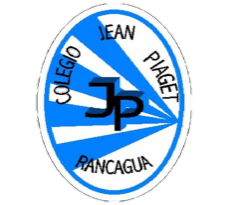 Colegio Jean Piaget
Mi escuela, un lugar para aprender y crecer en un ambiente seguro y saludable
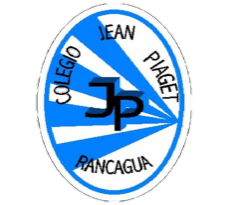 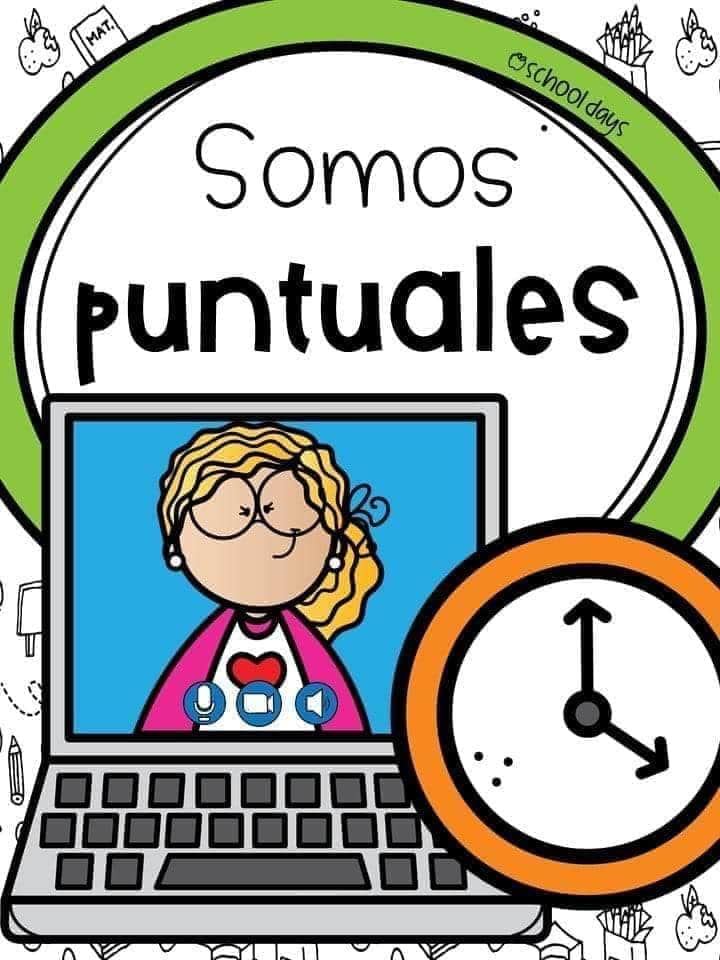 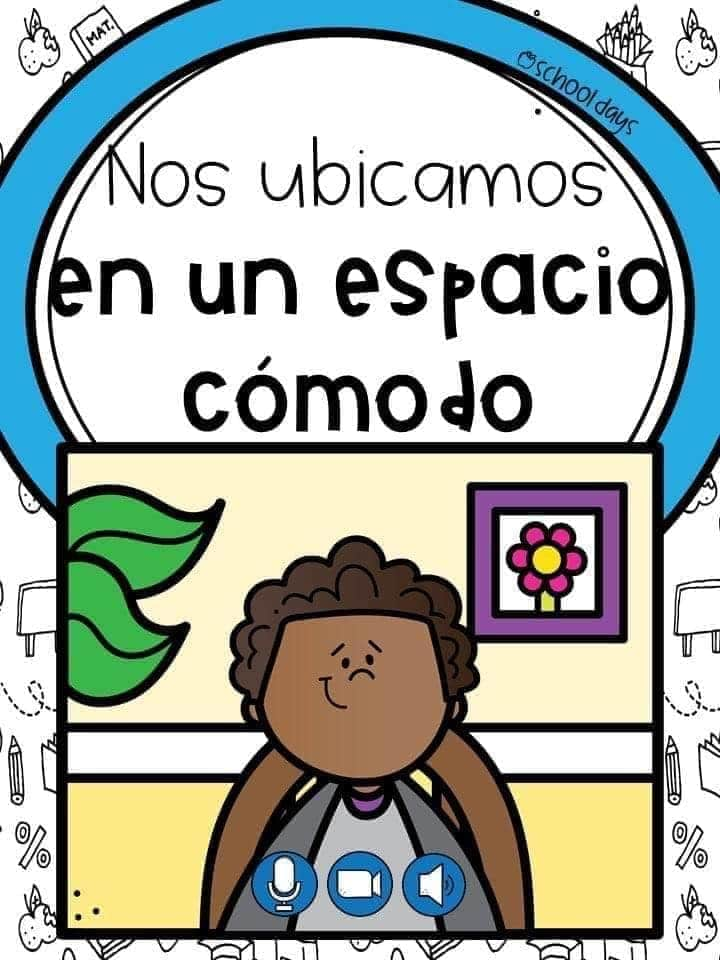 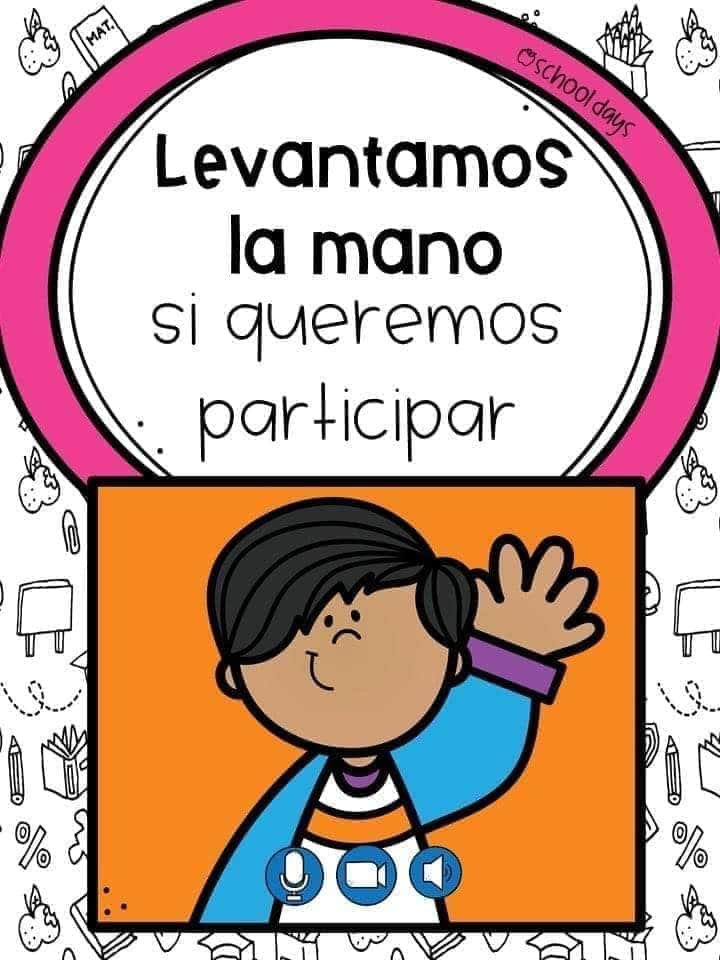 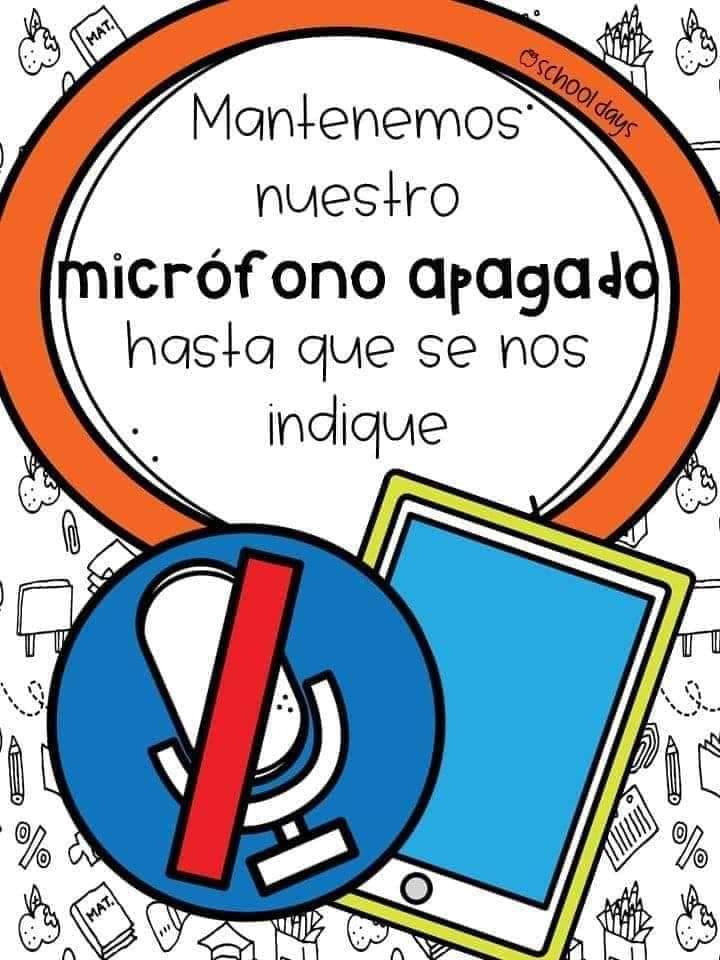 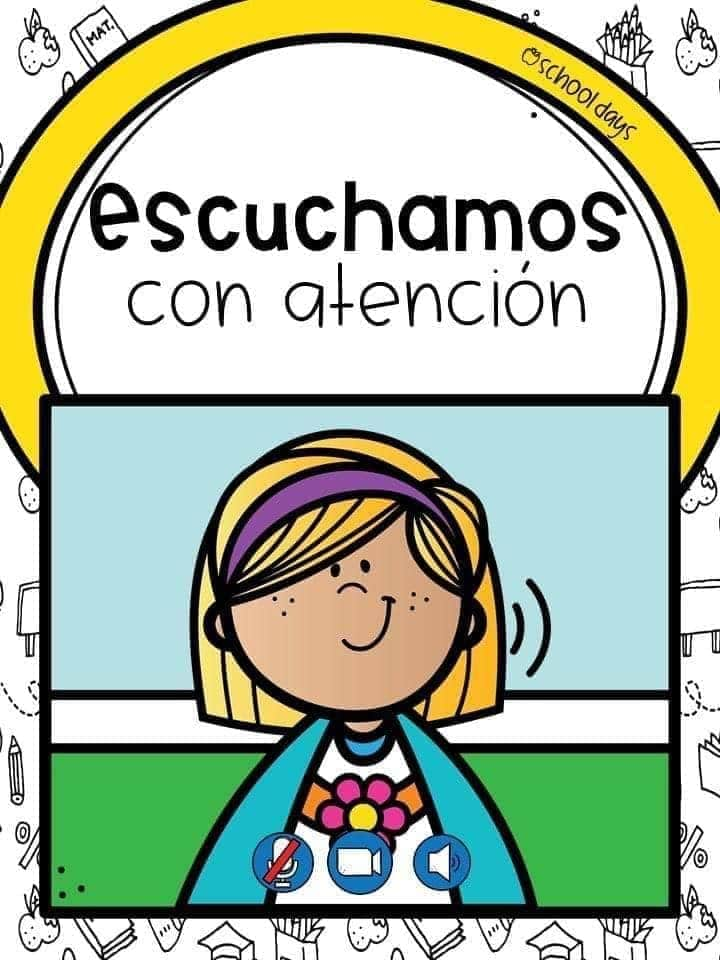 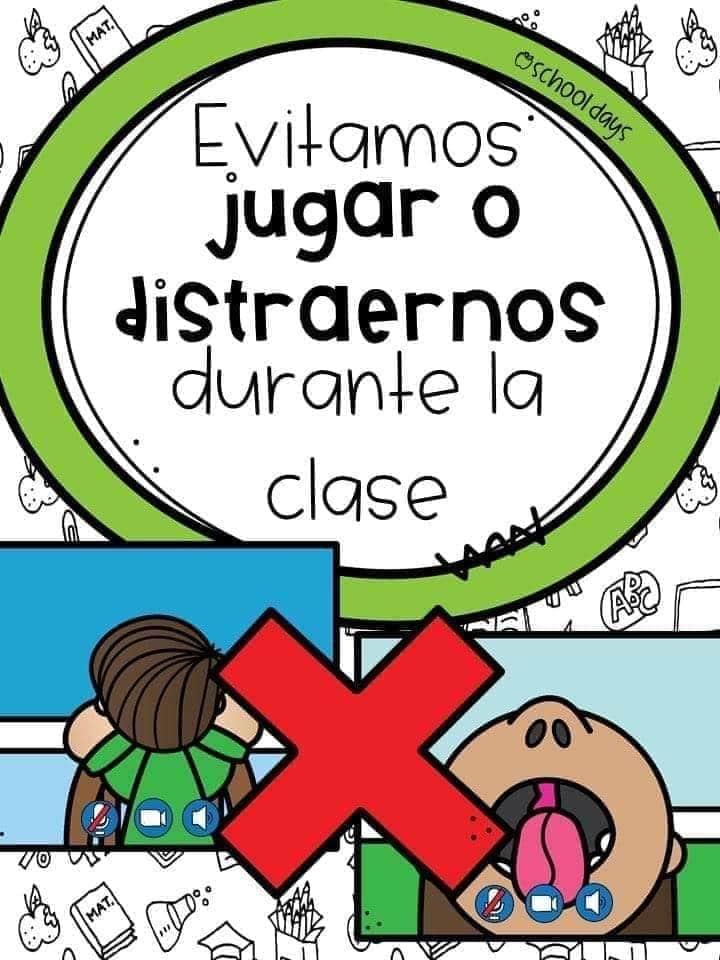 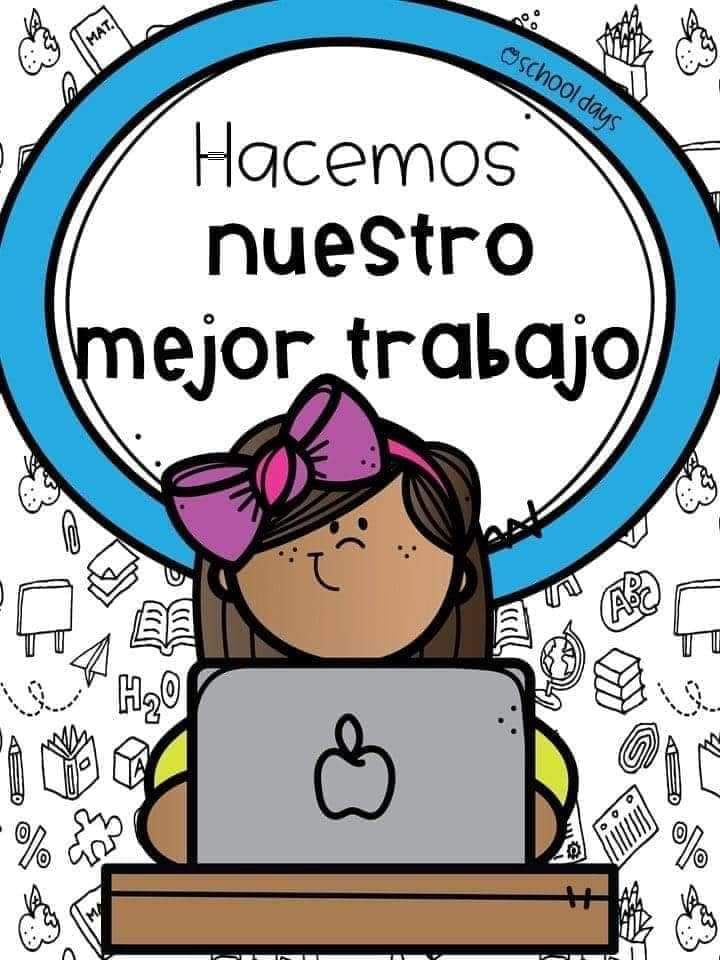 Importante:
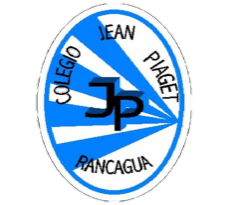 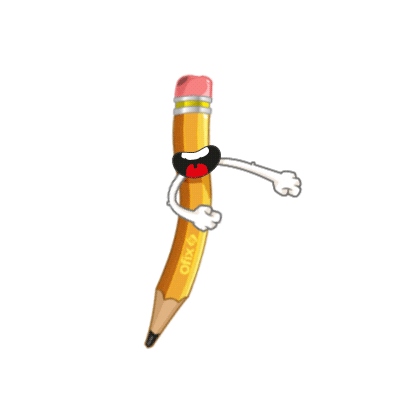 Cuándo esté la animación de un lápiz, significa que debes escribir en tu cuaderno
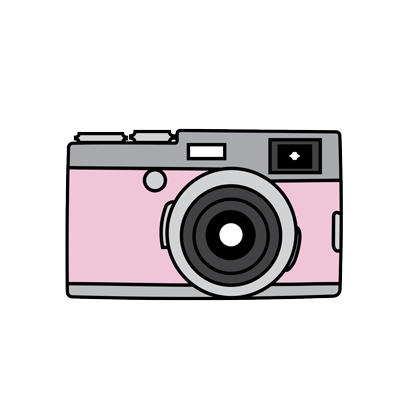 Cuándo esté esta animación de una cámara fotográfica, significa que debes mandar reporte sólo de esa actividad (una foto de la actividad)
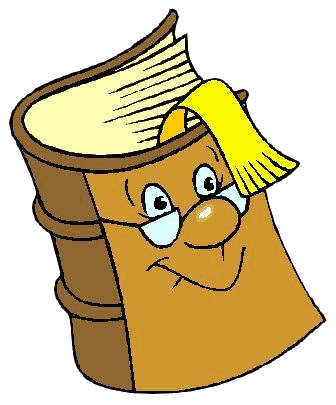 Cuándo esté esta animación de un libro, significa que debes trabajar en tu libro de Historia.
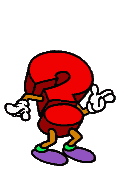 Cuándo esté esta animación de un signo de pregunta, significa que debes pensar y analizar, sin escribir en tu cuaderno. Responder de forma oral.
¿Recordemos?
Chile es un país largo y angosto, ubicado en América del Sur.
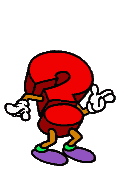 En la clase de hoy trabajaremos con:
Normas de protección y autocuidado en la vía pública, la escuela y el hogar.
Objetivo: Nombrar, explicar y representar algunas normas destinadas a su protección y  seguridad en la vía pública,  la escuela y el hogar.
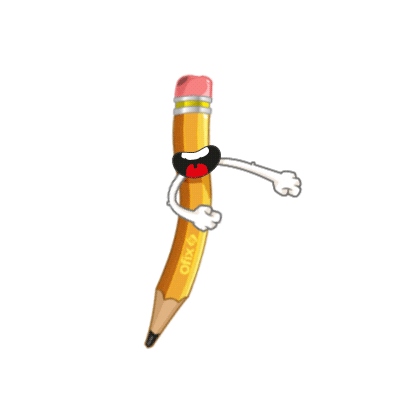 Observemos con mucha atención el siguiente video
https://www.youtube.com/watch?v=_CJ_7dFShQE
¿Por qué no debes jugar en la calle?
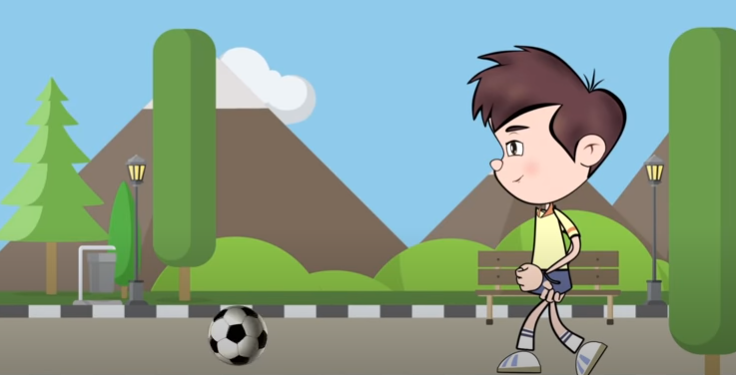 Porque se puede producir un accidente.
¿Qué crees tú que pasaría si no se respetaran estas normas en la vía pública?
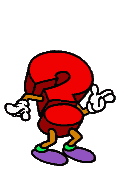 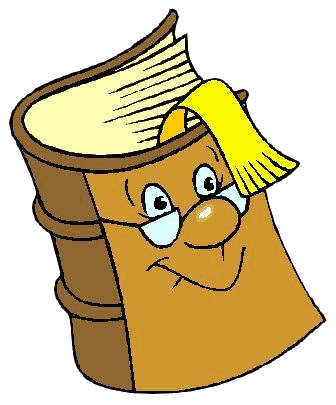 Abramos el libro en la página 46
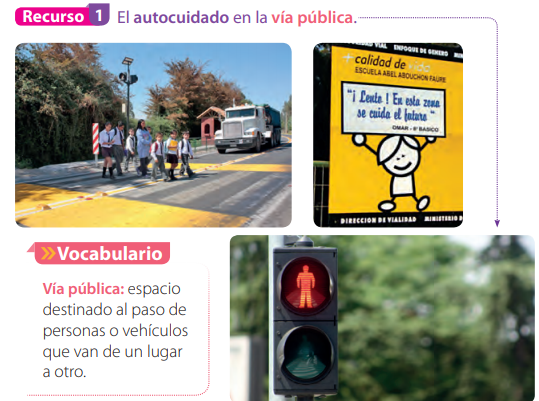 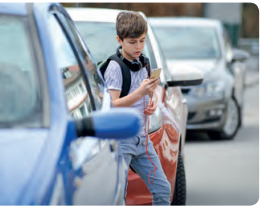 ¿Qué situaciones de riesgo creen que existen en la calle?
¿A qué situaciones se expone el niño de la foto?, ¿qué harías tú para prevenir esa situación?
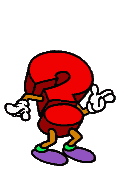 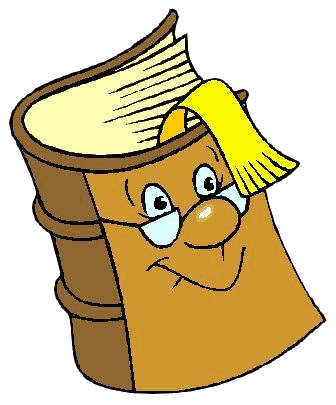 Ahora, continuemos en la página 47
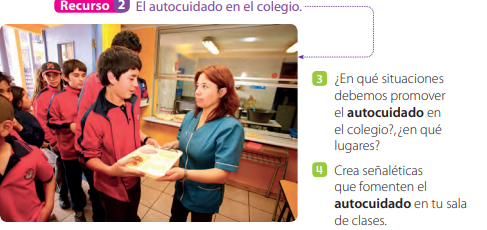 Cuando almorzabas en el colegio, ¿Qué medida de autocuidado tenías?
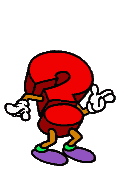 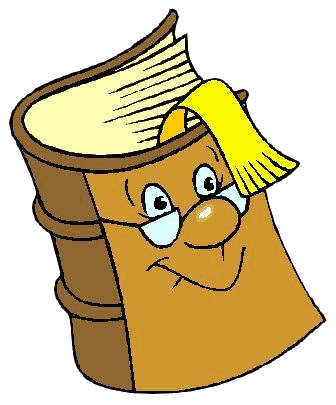 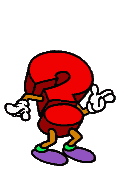 Ahora observemos el siguiente video
¿Qué crees que hubiese pasado si los niños no se dan cuenta del olor extraño?
https://www.youtube.com/watch?v=PyveaQWzN9M
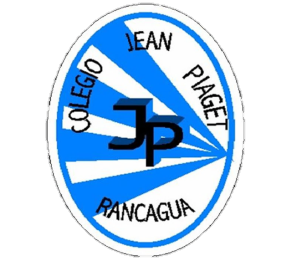 TICKET DE SALIDA
HISTORIA, GEOGRAFÍA Y CS. SOCIALES
SEMANA 30
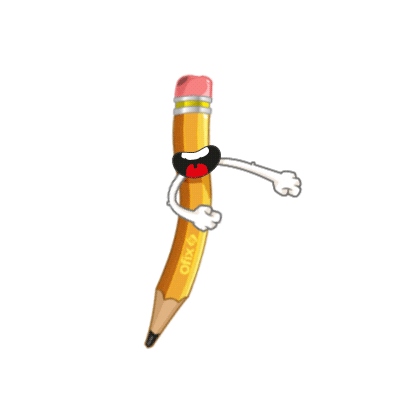 Nombre: _______________________________________
De las siguientes situaciones, ¿Cuál representa una acción de autocuidado para ti dentro de tu casa?

a) Correr a pies descalzos por la casa.
b) Subirme arriba de los muebles.
c) Entrar corriendo a la cocina mientras un adulto cocina.
d) Ordenar los juguetes para evitar que alguien se golpee.
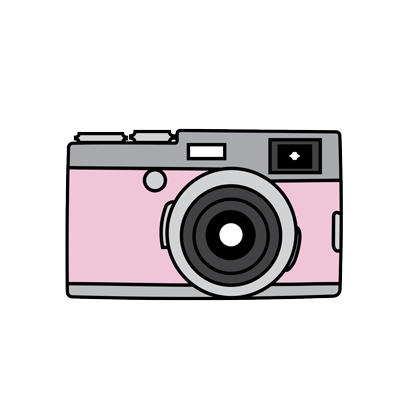 Ticket de salida disponible en el formulario 
2°A https://forms.gle/Bp3RTPRRsynaBqSr7
2°B https://forms.gle/9WKGh131irY4HjsC6
2) En las imágenes se presentan algunas situaciones de la vía pública, ¿cuál o cuáles NO serían las adecuadas?
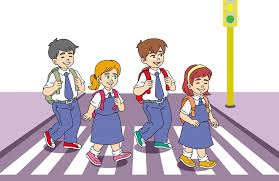 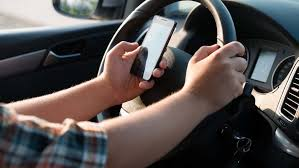 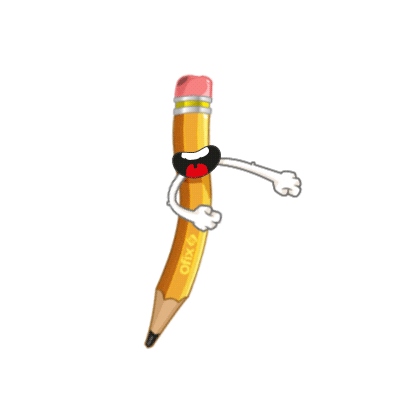 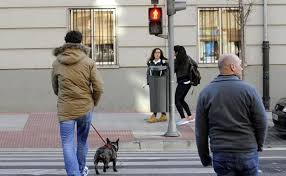 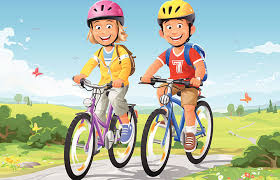 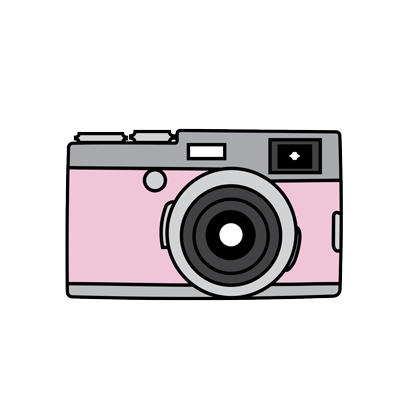 3) ¿Alguna vez he realizado una acción riesgosa?, ¿dónde ocurrió la situación?, ¿por qué adoptaste una conducta riesgosa?

4) Imaginemos la siguiente situación:

Estás en la sala de clases y, junto a tus compañeros, dejan las mochilas tiradas en medio de los pasillos, no recogen los papeles de sus colaciones y se sientan con todas las sillas desordenadas. Llega la profesora y de pronto, comienza a temblar muy fuerte. Todos comienzan a realizar la operación Cooper y se resguardan debajo de las mesas, cuando suena la campana comienzan a tratar de salir de la sala de clases, pero muchos se tropiezan con las mochilas… 

¿Qué acción que realizaron los estudiantes presenta un riesgo?
¿Por qué es importante respetar las normas en la sala de clases?
Enviar fotografía de este ticket de salida al: 
Correo: daniela.carreno@colegio-jeanpiaget.cl
Celular: +569 41745325